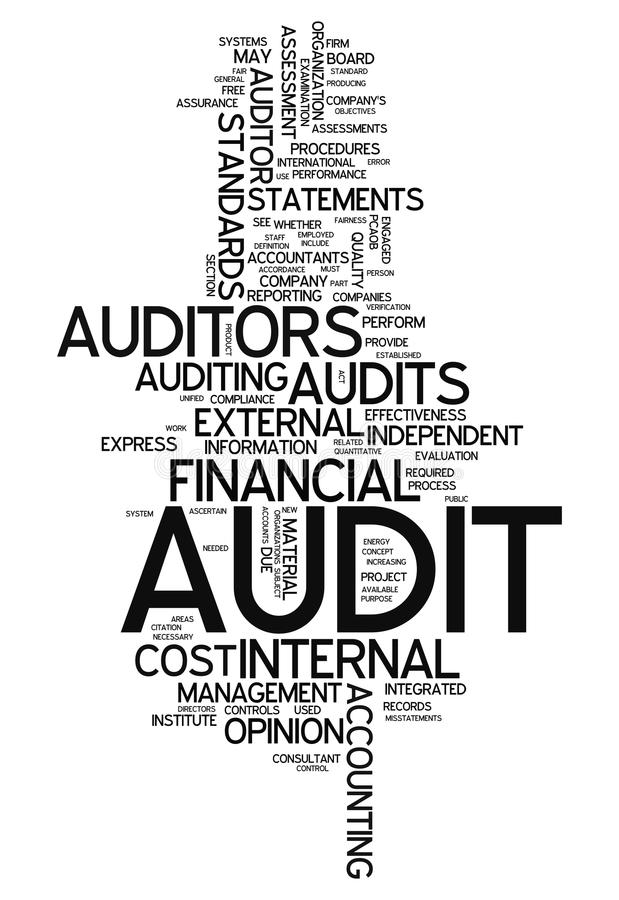 Savezna agencija za unutarnju reviziju (FIA)  Kontekst – organizacija – strategijaPEMPAL, ožujak 2017.
Trenutačna situacija
Okruženje
Revizorski univerzum = cijela savezna vlada. 
U saveznoj je vladi mnoštvo raznih subjekata s velikom razlikom u organizacijskoj zrelosti, različitim razinama unutarnje kontrole i osiguranja kvalitete, upravljanja rizikom, upravljanja, izvještavanja i transparentnosti. 
Zajednički ograničeni, zajednički strateški ciljevi, nepostojanje upravljanja i politike o zajedničkom riziku. 
Nema zajedničkog razumijevanja zadataka, uloga i odgovornosti unutarnje revizije. Ograničeno iskustvo unutarnje revizije kao prakse upravljanja. 
Vanjsko okruženje: 
Povećana razina očekivanja od državnih usluga visoke kvalitete, gospodarstva, učinkovitosti i efikasnosti. 
Kontekst koji se brzo mijenja i digitalizacija koja brzo napreduje upućuju na nove rizike i povećavaju potrebu za kraćim vremenom reakcije u organizacijskim subjektima.
Organizacija
FIA je služba u punom zamahu (organizacija revizija, forenzička revizija)
Sve potrebne kompetencije još nisu dostupne kako bi obuhvatile puni raspon revizijskih tema
Unutarnja revizija treba steći zrelost:
promicanje  suradnje s raznim stranama, što vodi do dodane vrijednosti  u globalnoj organizaciji
stvoriti vjerodostojnost i vidljivost u  globalnoj organizaciji
položaj prema drugim slučajevima druge i treće razine (Cour des Comptes, provjera financija)
Izgraditi partnerstvo i odnos utemeljene na uzajamnom povjerenju s drugim dionicima.
Trenutačna situacija FIA-e
Ocjena FIA-e, kraj 2017.
Tim
	Dobra suradnja i kohezija. Glatko postupno širenje




Analiza podataka
Nema sustavne provjere podataka za vrijeme revizije
Ograničeno znanje o sustavnim podacima unutar organizacije
Nema analitičara podataka



Znanje o revizijskom univerzumu
Nedovoljna osviještenost o revizijskom univerzumu
Ograničen uvid u poslovne ciljeve, organizacijske promjene, strateške projekte…






Odnosi s klijentima 
Uglavnom usmjereni na reviziju 
Ograničen doseg prema upravnog odboru i revizorskom odboru
Ograničen doseg prema subjektima za kontrolu


Znanje o reviziji
Dovoljno znanje o revizijskoj metodologiji
za razvoj revizije IT-a, financijske i strateške revizije.





Komunikacija
Nedovoljna komunikacija i vidljivost unutarnje revizije u globalnoj organizaciji.
Poboljšati kvalitetu i doseg revizijskog izvještavanja.
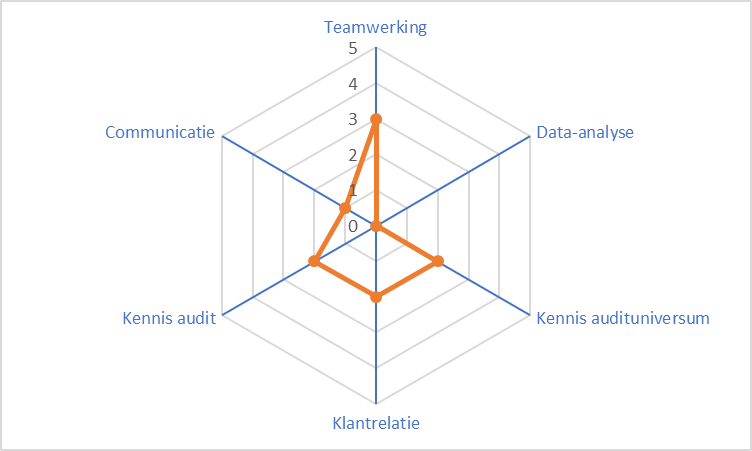 0
1
2
3
4
5
vrlo dobro
dovoljno
dobro
nedovoljno
odlično
Dionici FIA-e
Ključni dionici 
Velik utjecaj na percepciju unutarnje revizije na organizaciju. Velik utjecaj na funkcioniranje organizacije i funkcioniranje FIA-e.  

Suradnja
Velik utjecaj na druge unutar organizacije, ograničen utjecaj na funkcioniranje FIA-e.

Profesionalna povezanost
Mali utjecaj na organizaciju, ali velik utjecaj na funkcioniranje FIA-e – profesionalizam.

Praćenje i informiranje
Mali utjecaj na organizaciju i mali utjecaj na funkcioniranje FIA-e.
Visok
Suradnja, povjerenje
Operativno rukovodstvo, vanjski revizori
Ključni dionici
ACFO, ministri, predsjednici
Nizak
Praćenje i informiranje
ljudski potencijali, IKT, treća strana
Profesionalna povezanost
IIA, ISACA,
Uključenost
Nizak
Visok
Utjecaj
Dionici FIA-e
Očekivanja ključnih dionika prema FIA-i
Odnos međusobnog poštovanja i povjerenja s ACFO-om i rukovodstvom
Naglasak na osiguranje kvalitete. Putem revizija za osiguranje kvalitete kojima se promiču preporuke i savjeti, kao i upotreba najboljih praksi.
Plan revizije u skladu je sa strateškim rizicima koji su relevantni za organizaciju aktualnih i budućih rizika.
Usklađenost sa standardima IIA, pravodobno izvještavanje i osiguranje kvalitete.
Dodavanje potpore unutarnjih mehanizmima kontrole, utvrđivanju rizika i rukovodstvu (poslovni procesi, učinkovito upravljanje rizikom, upravljanje upozorenjima o novim rizicima i scenarijima...).
Osiguravanje znanja i razumijevanje „njihove” organizacije – misija, vizija, ciljevi, rizici – poznavanje poslovnog jezika.
Prenijeti rukovodstvu plan revizije.
Pravodobna komunikacija procjene i preporuka.  
Koordinacija s jedinstvenim revizijskim načelom druge linije. Procjena učinkovitosti kontrolnih mehanizama.
Ravnoteža
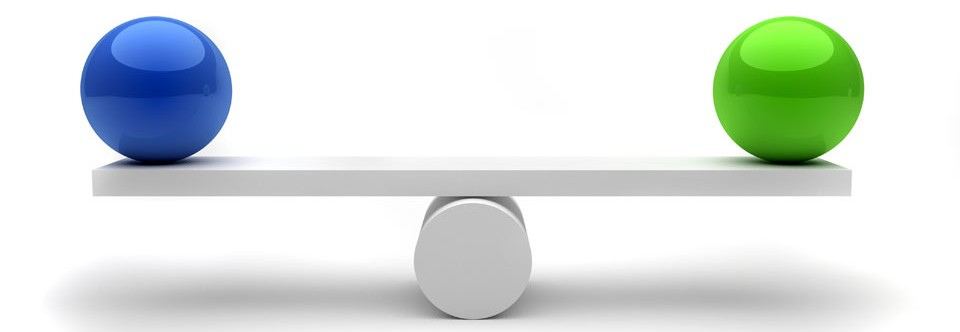 Misija FIA-e
Izrada, poboljšanje i očuvanje „vrijednosti“ organizacije s pomoću osiguranja kvalitete temeljenog na riziku i ciljevima, neovisnom savjetu i stručnom uvidu.
Brend FIA
Neovisan, objektivan, pouzdan partner
Dodana vrijednost
Agilan (pripravan i fleksibilan)
Stručnost i znanje
Kvaliteta i orijentiranost na klijente 
Kontinuirano poboljšanje
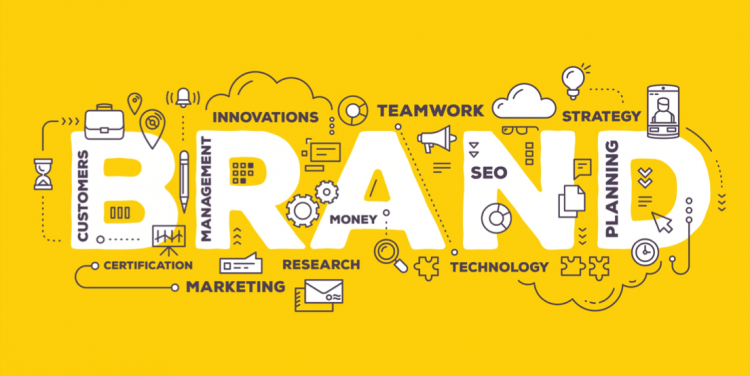 Strategija
Usklađivanje 
poslovanja
Kvaliteta i
inovacija
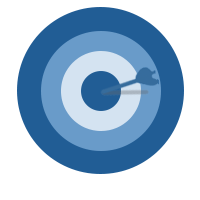 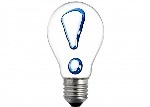 Kultura
 usluga
AGILNOST
KVALITETA
VRIJEDNOST
STRUČNOST
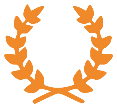 Usredotočenost 
na rizik
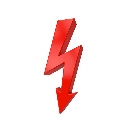 Tehnologija
Model za privlačenje 
talenata
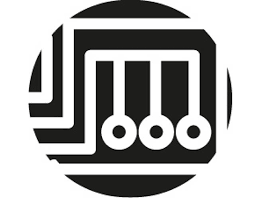 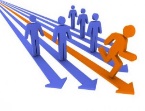 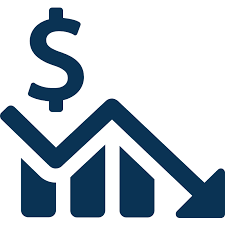 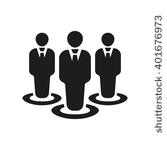 Isplativost
Upravljanje
 dionicima
Strategija
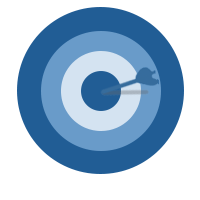 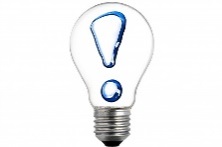 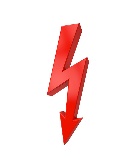 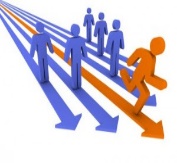 Strategija
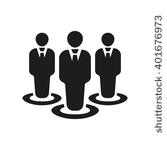 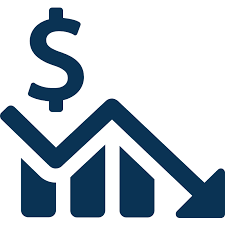 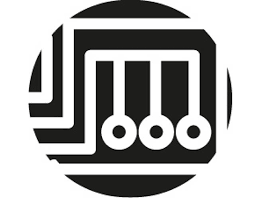 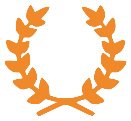 Pravodobnost
Procjena rizika
Mreža službenika za procjenu rizika
Početak financijske revizije
Jedinstveni protokoli
revizije
Zadovoljstvo korisnika
Kvalitetna unutarnja revizija
Provjera vanjske strane
Analiza podataka
6/2018
12/2018
06/2019
12/2019
1/2018
Zapošljavanje
posebnih profila
Zapošljavanje 1
Zapošljavanje 2
Model djelomične eksternalizacije
Partnerstvo ACFO – FIA
Pozicioniranje unutarnje revizije i vjerodostojnosti
Snažan odnos između odbora za reviziju i FIA-e ključan je kako bi se postigli optimalni rezultati prakse unutarnje revizije u korist organizacije
Odnos povjerenja između stranaka
Pojašnjenje uloga i naglasak na komunikaciji među različitim dionicima u modelu upravljanja
Usklađivanje inicijativa poboljšava zrelost unutarnje kontrole i upravljanja rizikom u organizaciji
Transparentne linije izvještavanja i neovisnosti
Jasno utvrđene uloge i obveze
Odnos povjerenja između revizorskog odbora i unutarnje revizije
Partnerstvo ACFO – FIA
Povjerenje i otvorena komunikacija 
Izvještavanje o:
Aktivnostima revizije (značajne procjene i preporuke, planovi djelovanja, nastavak na akcijske planove rukovodstva)
KPU-ovi o učinku i funkcioniranju unutarnje revizije (broj revizija prema planu, revizije/FTE, % vremena potrošenog na revizije/ukupno...)
Izvještaji o razvoju resursa (broj, kompetencije), razvoj djelomične eksternalizacije
Dopune / promjene revizijskog plana
Uvođenje statusa, nove tehnike, metodologija revizije, kvaliteta 
Komunikacija
Rezultati procjene rizika
Transparentnost u pogledu postupka odlučivanja o planu revizije
Ad hoc zahtjevi rukovodstva/ministara (revizijski zahtjevi ili potpora rukovodstva) 
Pitanja prijevare (forenzička) ili etička (zviždači)
Moguća pitanja o neovisnosti 
Značajni rizici i pitanja kontrole
Angažman FIA-e
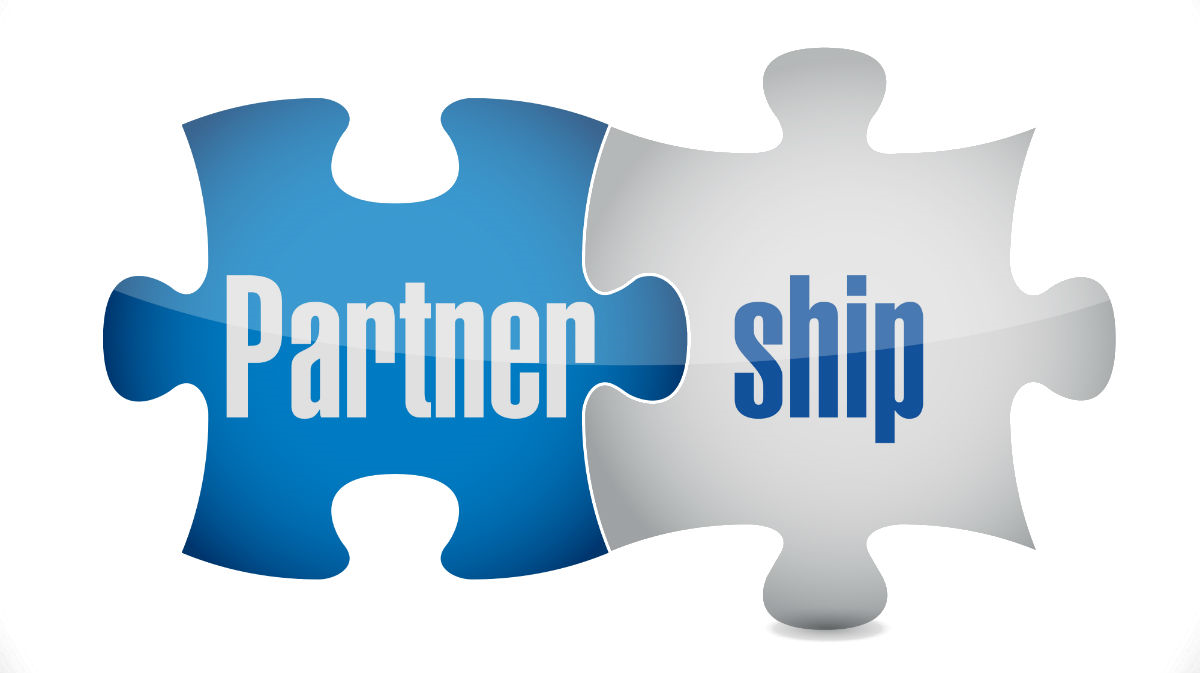 Partnerstvo ACFO – FIA
Odobrenje i pregled Povelje FIA-e, protokola itd.
Odobrenje revizijskog programa i godišnjeg plana akcije 
Očuvanje sredstava i resursa FIA-e kako bi se zajamčile njezine aktivnosti
Očuvanje autoriteta i statusa FIA-e radi zaštite ovalsti FIA-e
Osiguravanje visoke razine pozornosti usmjerene na funkcije i rezultate revizije
Osiguravanje izravnog, otvorenog odnosa i komunikacije s FIA-om, izravna poveznica između glavnog revizora i ACFO-a 
Zajednička razmatranja kulture i strategije FIA-e. Što je najpoželjnije i najvrjednije za globalnu organizaciju?
Obavještavati FIA-u o važnim promjenama, trendovima itd. – zajednička ocjena učinka promjena u programu revizije 
Nastavak i pregled statusa akcijskog plana od strane rukovodstva – postupak eskalacije, odgovorno rukovodstvo koje snosi posljedice
Praćenje i evaluacija kvalitete i učinkovitosti funkcije unutarnje revizije i uloge unutarnje revizije u upravljanju rizikom unutar globalne organizacije.
Očekivanja FIA-e
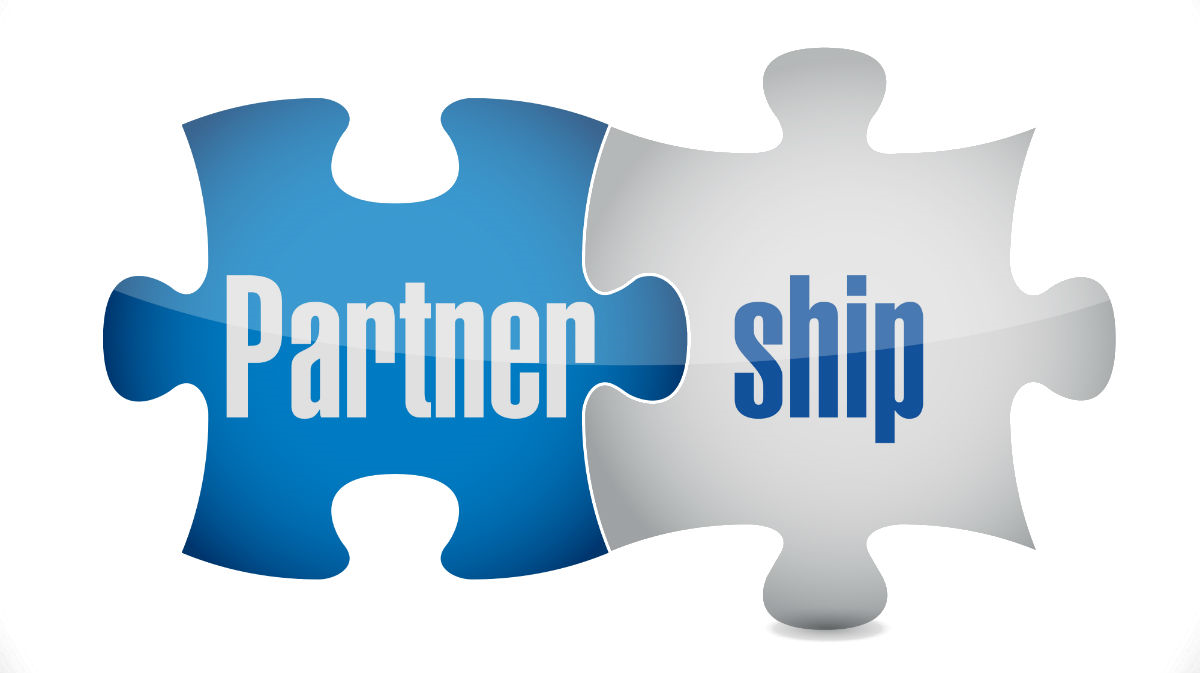 Plan revizije 2018.
Pristup planu revizije 2018.
Odabir tema za plan revizije 2018. na temelju:
rudimentarnog utvrđivanja rizika na temelju dogovora rukovodstva u revizijskom univerzumu; utvrđivanje zona rizika 
Rasprave s predsjednikom odbora – poželjno
Konsolidirano izvještavanje o unutarnjoj kontroli 
Procjena rizika u kontekstu globalnih ciljeva u organizaciji i trendu rizika unutar unutarnje revizije 
Ad hoc plan revizije ograničen na 2018.

Sljedeći koraci:
prvi semestar 2018. – provedba procjene rizika na svim subjektima Svrha: zajedničko razumijevanje i rizici osvještenosti
Opsežan višegodišnji program revizije na temelju rezultata + detaljan kontinuirani plan za sljedećih 12 do 18 mjeseci
Pomoćna struktura upravljanja rizikom s pomoću službenika za upravljanje rizikom u svakom subjektu
Pospješenje kontinuirane procjene rizika u organizaciji (oko za unutarnji i vanjski razvoj)
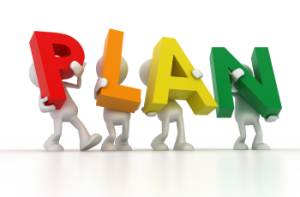 Model plana revizije 2018.
RUKOVODSTVO I SUKLADNOST
FINANCIJSKI
IC 

REGIE
BOCA
Strategie

DEFENSIE
IC 

FAGG
Certif
2020
Potpore 
BUZA
DIGITALNI
OPERATIVNI
DIGITALISERING
HR 
Certifi-cering
Controleket-ting salaris
JUSTITTIE
Outsourcing

DEFENSIE
Crisisbeheer

FAVV
GDPR
IT Governance
Cyber-security
BFAST

BUZA
PPM

MOB, REGIE
Wetgeving & support
SZ
HRM gesloten centra
BIZA
MATCH IT

FEDASIL
ECHA
 
VVVL
Operationeel
Toepassing
wetgeving
VVVL
Log gesloten centra
BIZA
Minderjarigen

BIZA
Inspectie
procedures
WASO
Thematische audit
Voorgestelde audit FOD
Plan revizije 2018. – sažetak
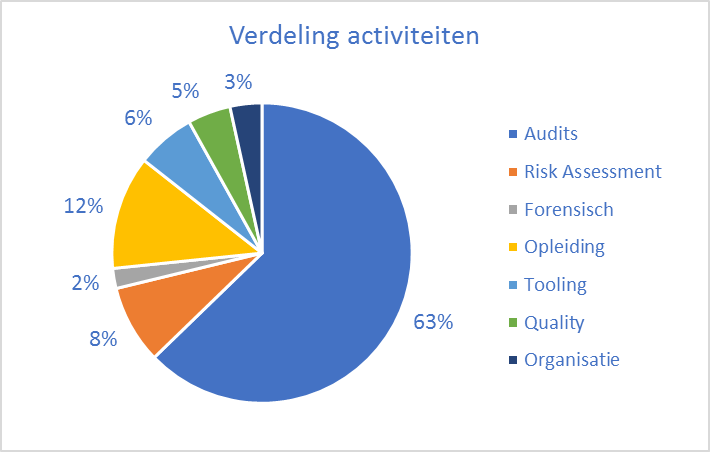 Procjena revizije i rizika
Unutarnjih radnih sati: 3910
Vanjskih radnih sati:  820 (±20%)

Naznaka proračuna: 4.683 tis. € osoblje – 760 tis.€ operativa
Projekcija proračuna 1.900 tis.€ osoblje – 1.230 tis.€ operativa

35 revizijskih angažmana